無論是住在美麗的高山，
或是躺臥在陰暗的幽谷；
當你抬起頭， 你將會發現，
主已為你我而預備。
無論是住在美麗的高山，
或是躺臥在陰暗的幽谷；
當你抬起頭， 你將會發現，
主已為你我而預備。
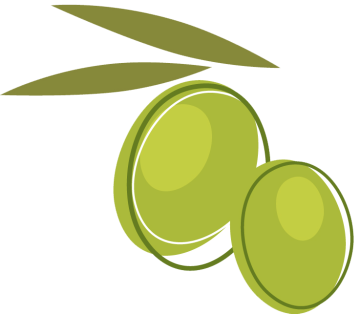 雲上太陽 1/4
雲上太陽， 它總不改變，
雖然小雨灑在臉上，
雲上太陽， 它總不改變，
哈！ 它不改變。
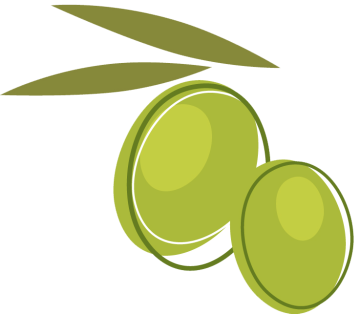 雲上太陽 1/4
無論是住在美麗的高山，
或是躺臥在陰暗的幽谷；
當你抬起頭，你將會發現，
主已為你我而預備。
雲上太陽， 它總不改變，
雖然小雨灑在臉上，
雲上太陽， 它總不改變，
哈！ 它不改變。
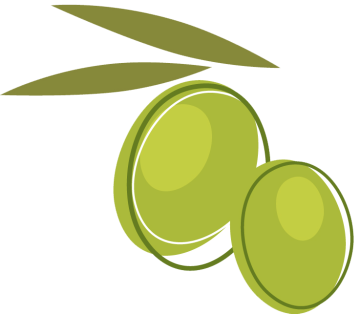 雲上太陽 1/4
雲上太陽， 它總不改變，
雖然小雨灑在臉上，
雲上太陽， 它總不改變，
哈！ 它不改變。
雲上太陽， 它總不改變，
雖然小雨灑在臉上，
雲上太陽， 它總不改變，
哈！ 它不改變。
主已為你我而預備。
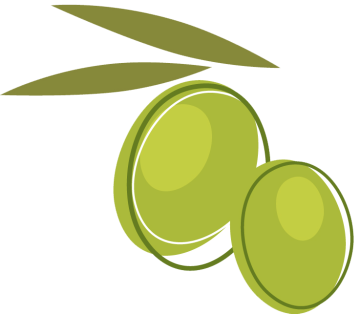 雲上太陽 1/4
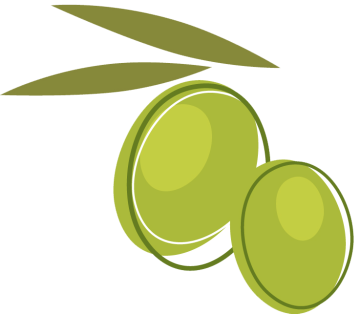